Macroplan (versie 25/11)
Zeeridder
Huis Van De Mechelaar
Leliëndaal
Gebouw personeelsdienst
Macroplan Zeeridder
Overzicht (in m²)
Macroplan Zeeridder
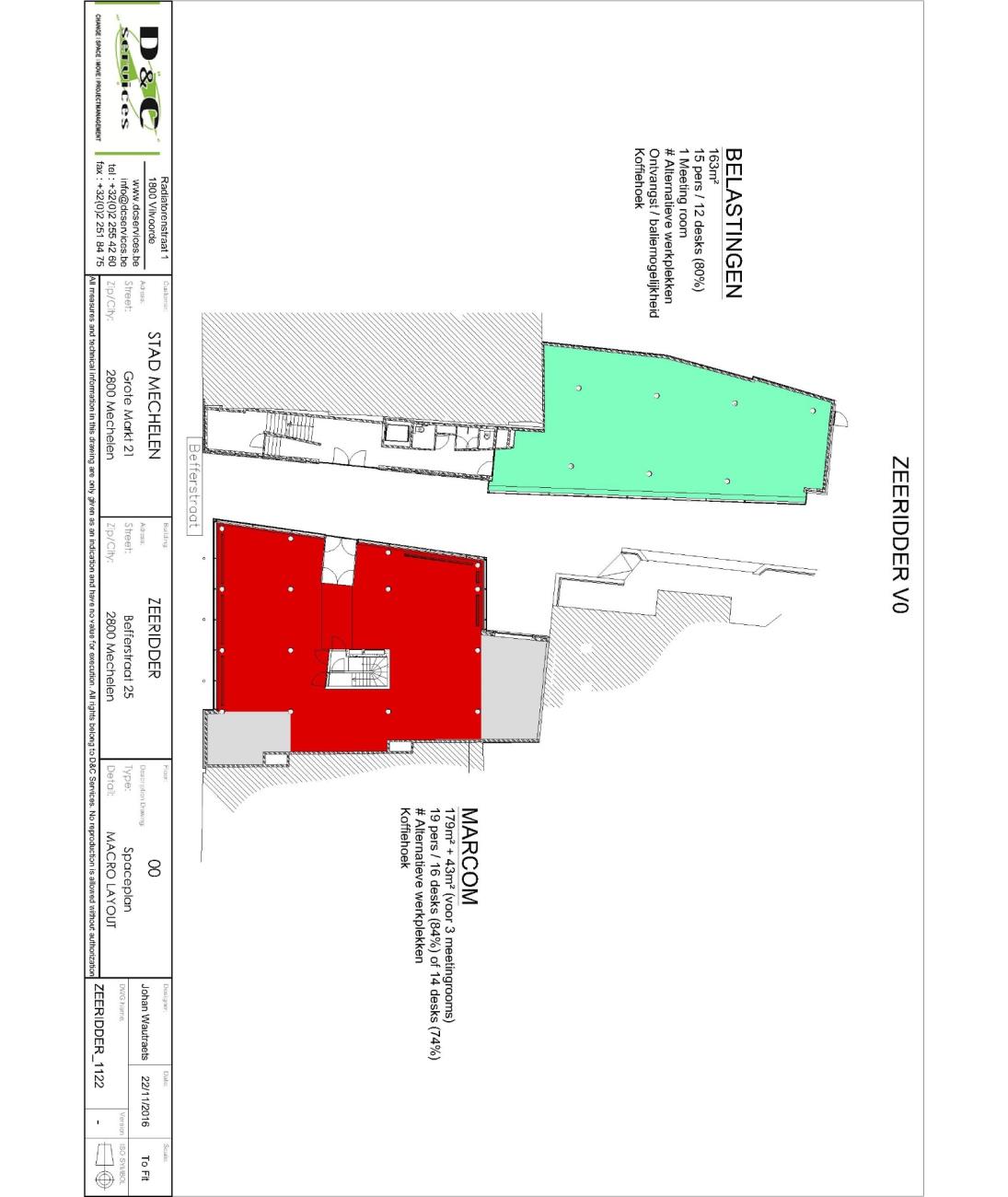 Macroplan Zeeridder
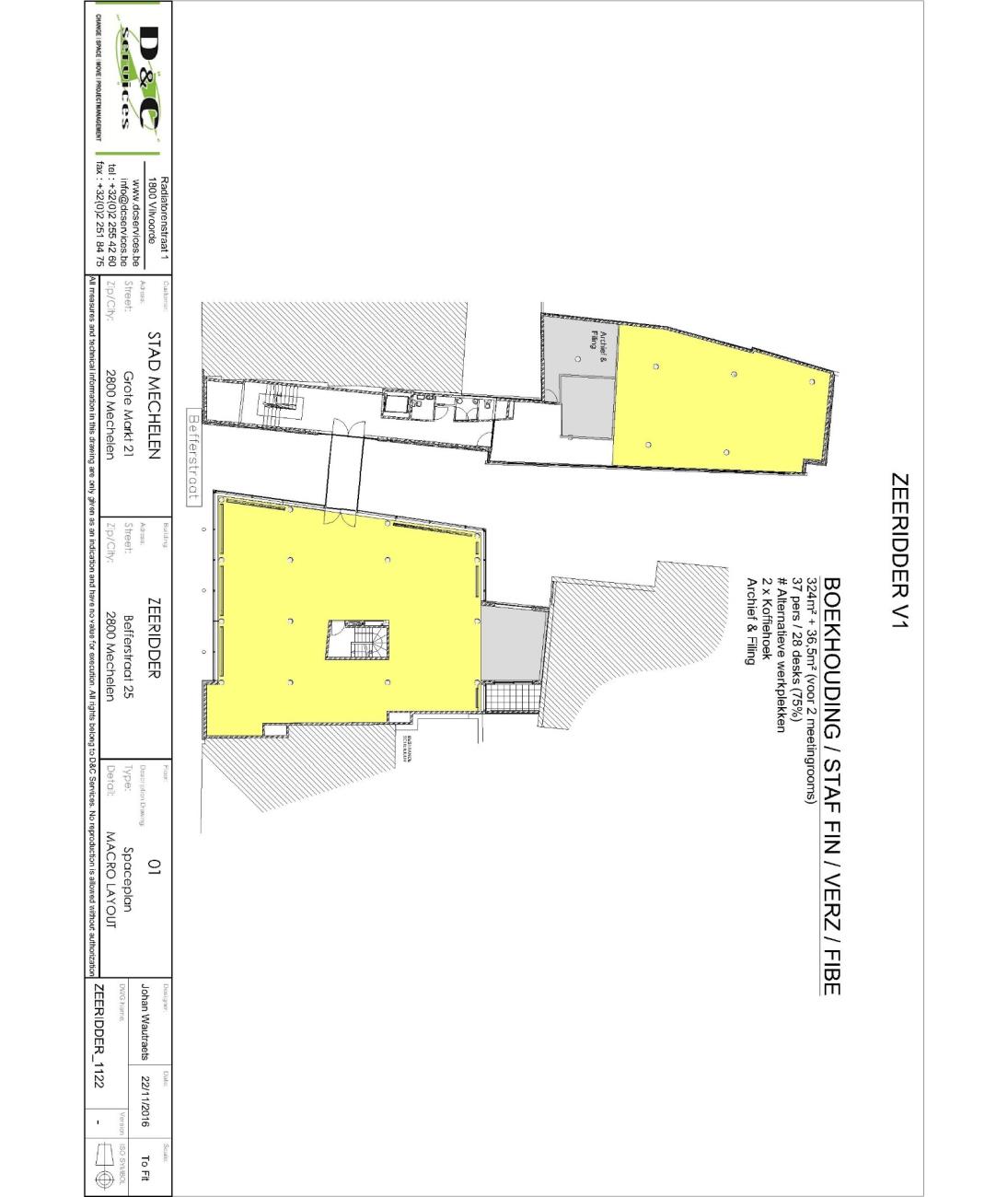 Macroplan Zeeridder
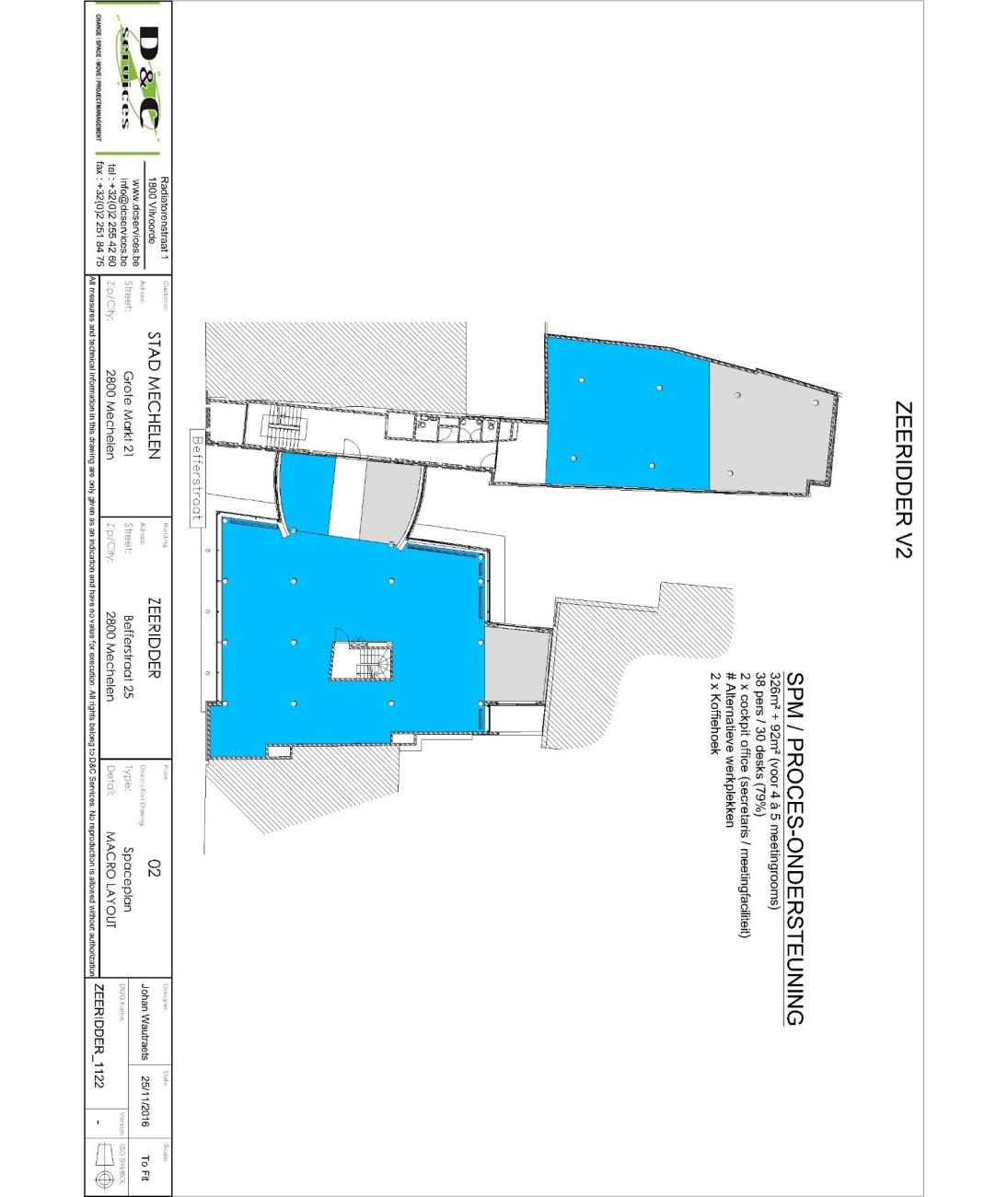 Macroplan Zeeridder
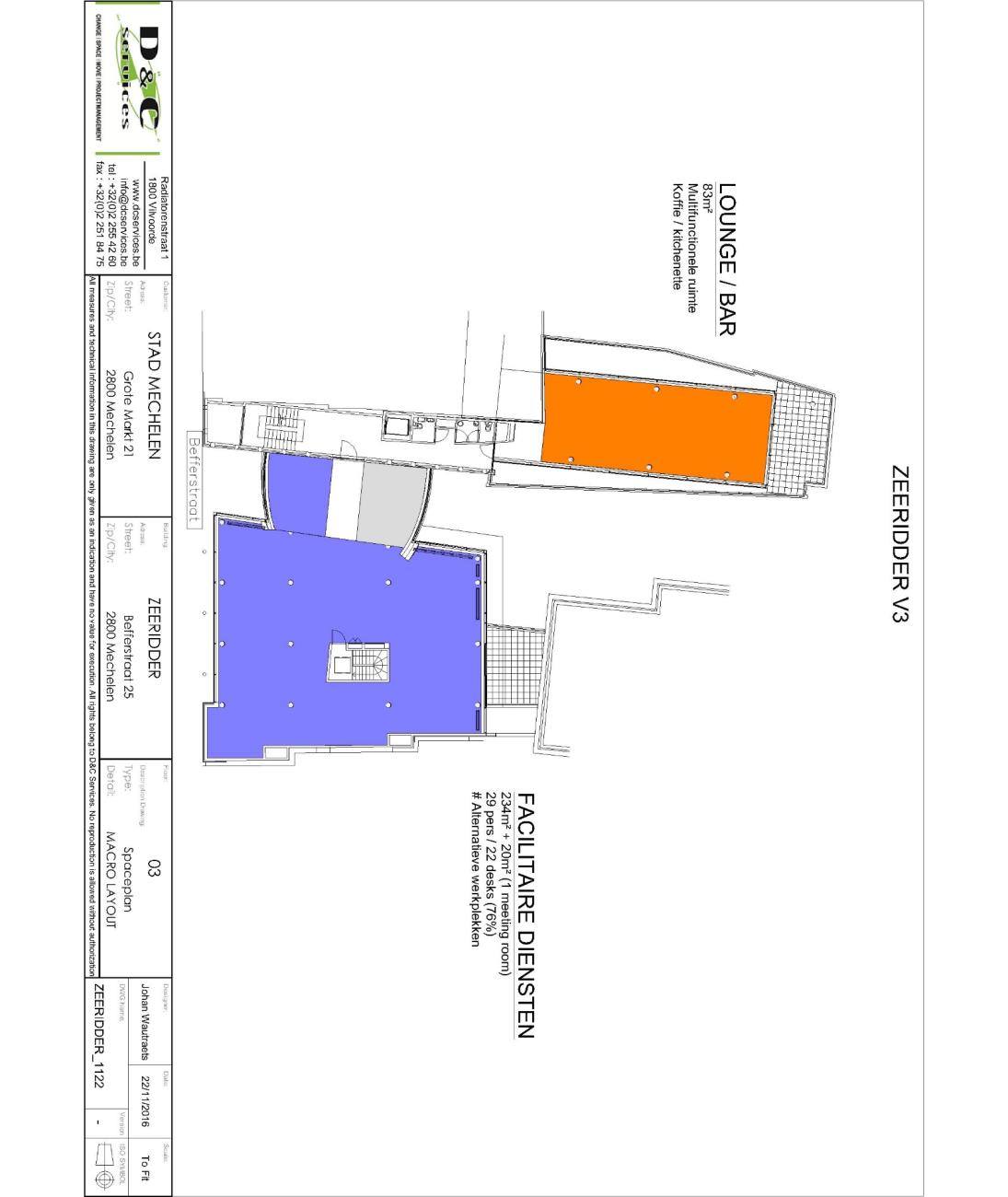 Macroplan Zeeridder
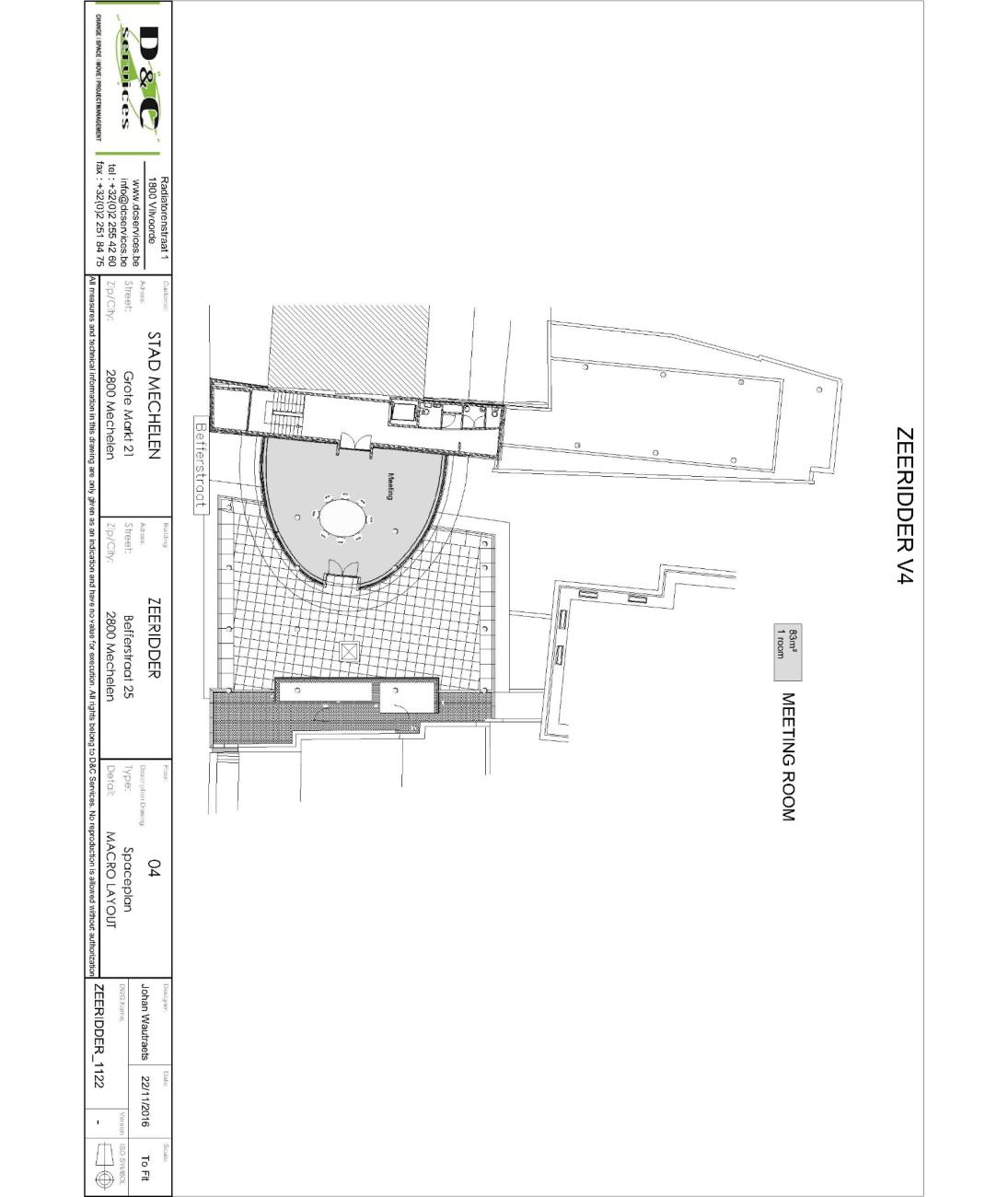 Macroplan Huis VD Mechelaar
Overzicht (in m²)
Macroplan Huis VD Mechelaar
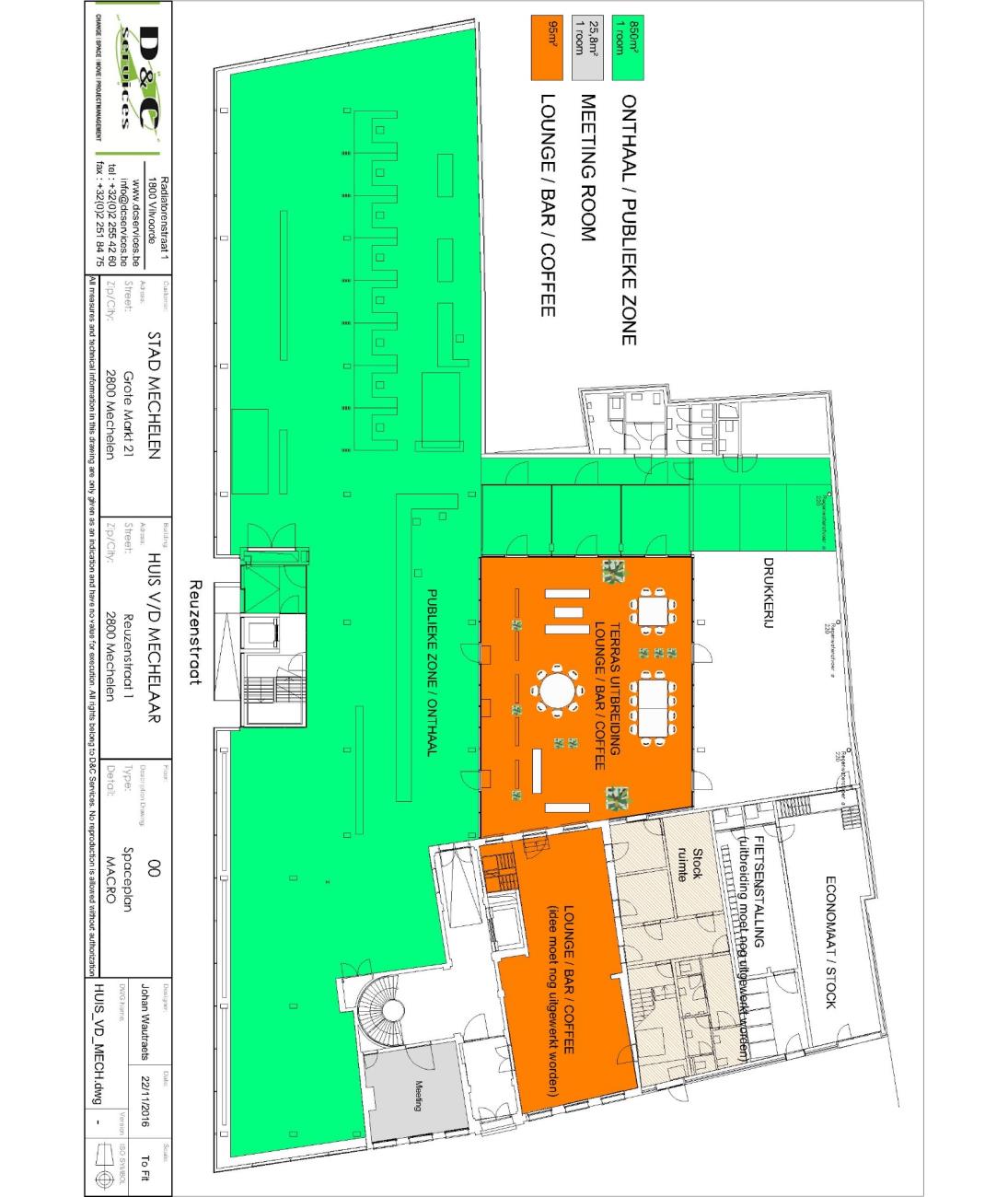 Macroplan Huis VD Mechelaar
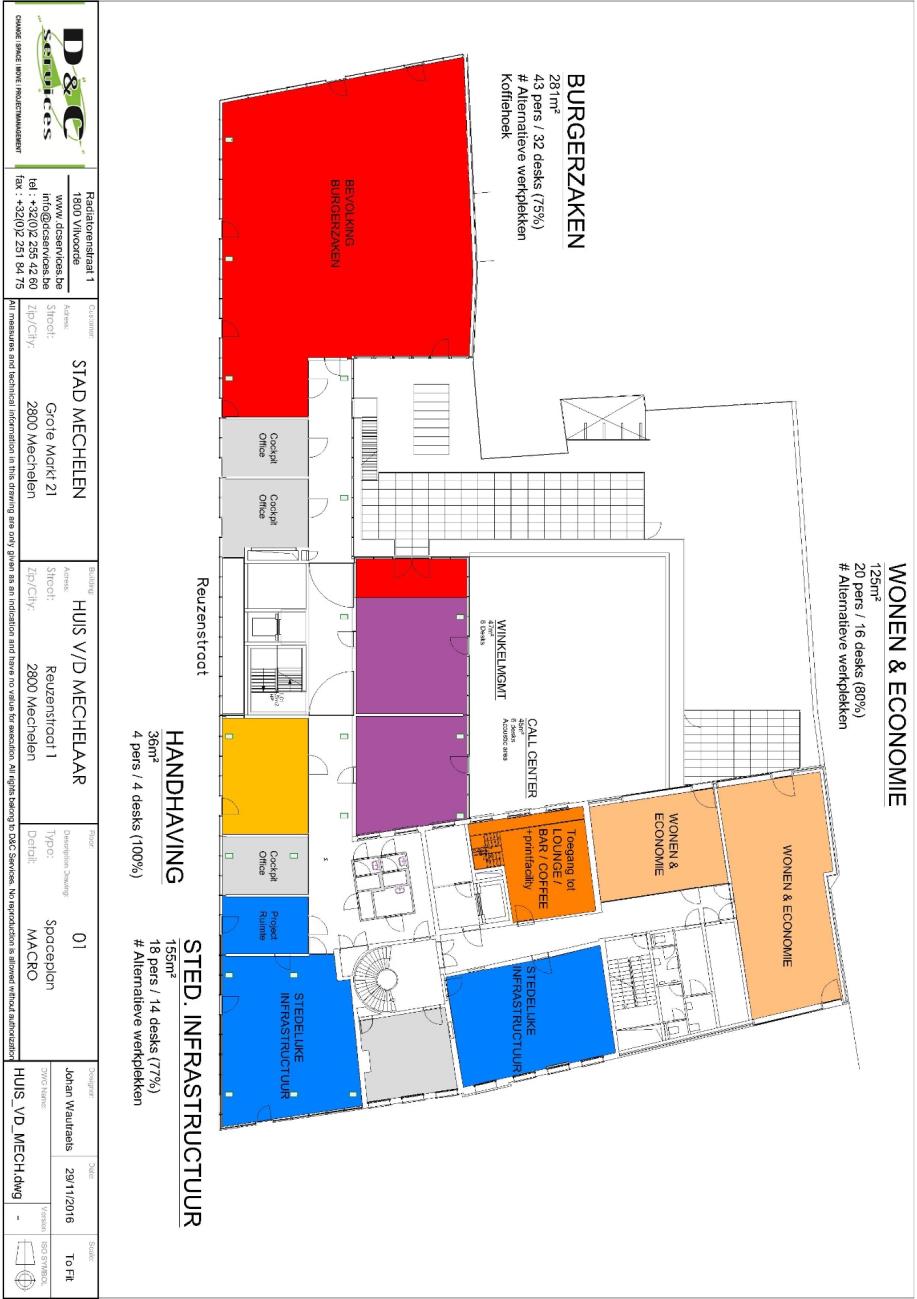 Macroplan Huis VD Mechelaar
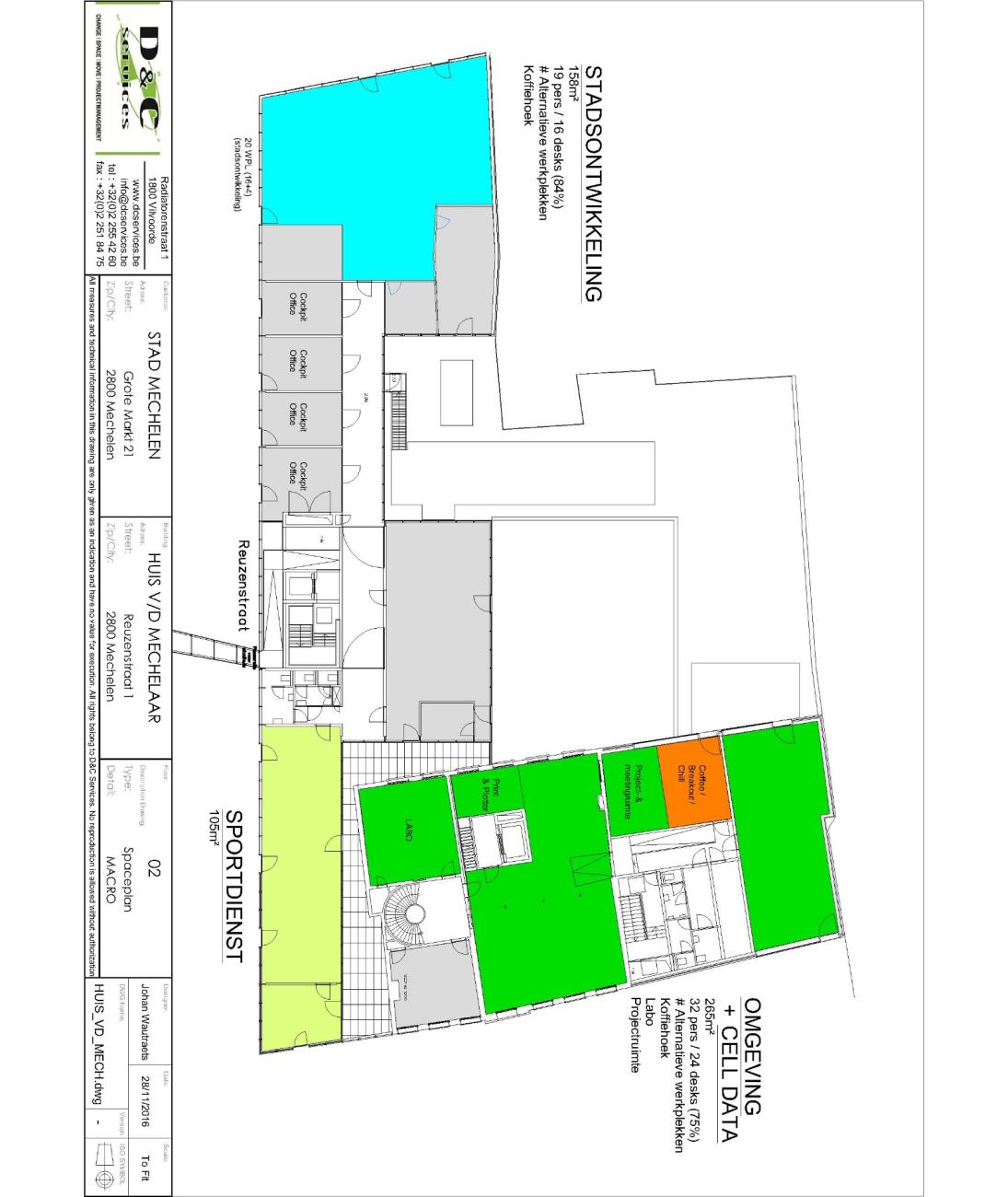 Macroplan Personeelsdienst
Overzicht (in m²)
Macroplan Personeelsdienst
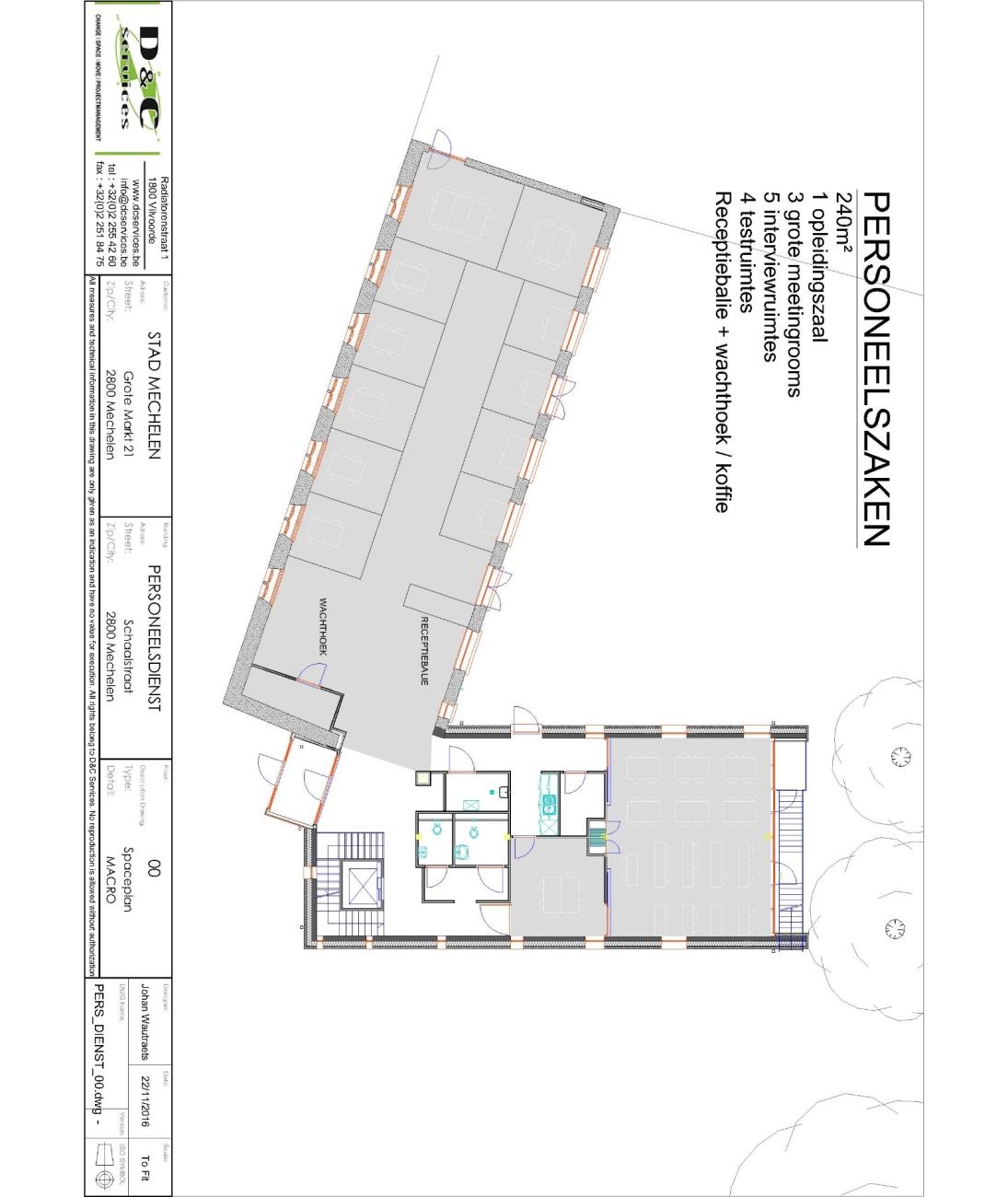 Macroplan Personeelsdienst
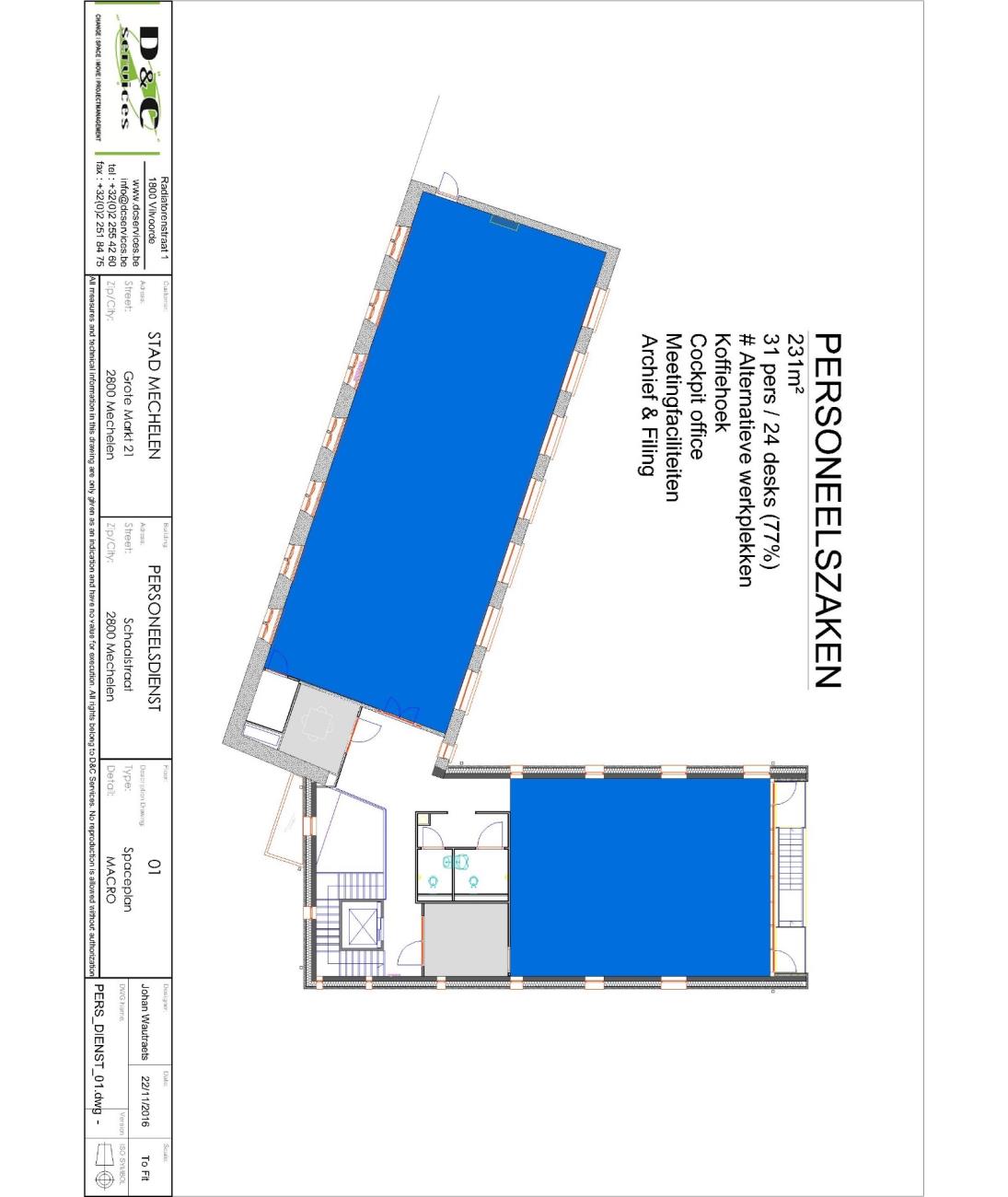 Macroplan Leliëndaal
Overzicht (in m²)
Macroplan Leliëndaal
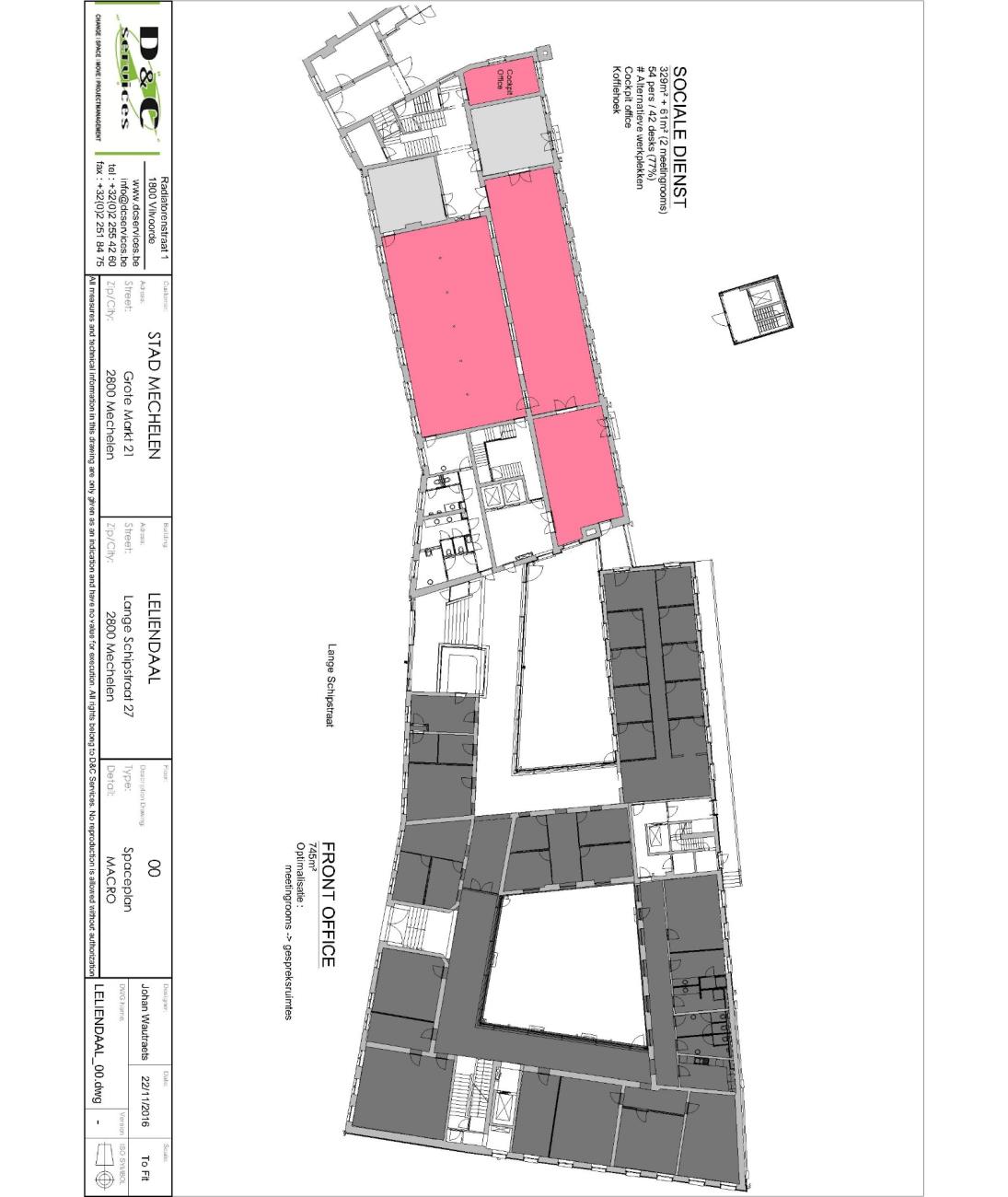 Macroplan Leliëndaal
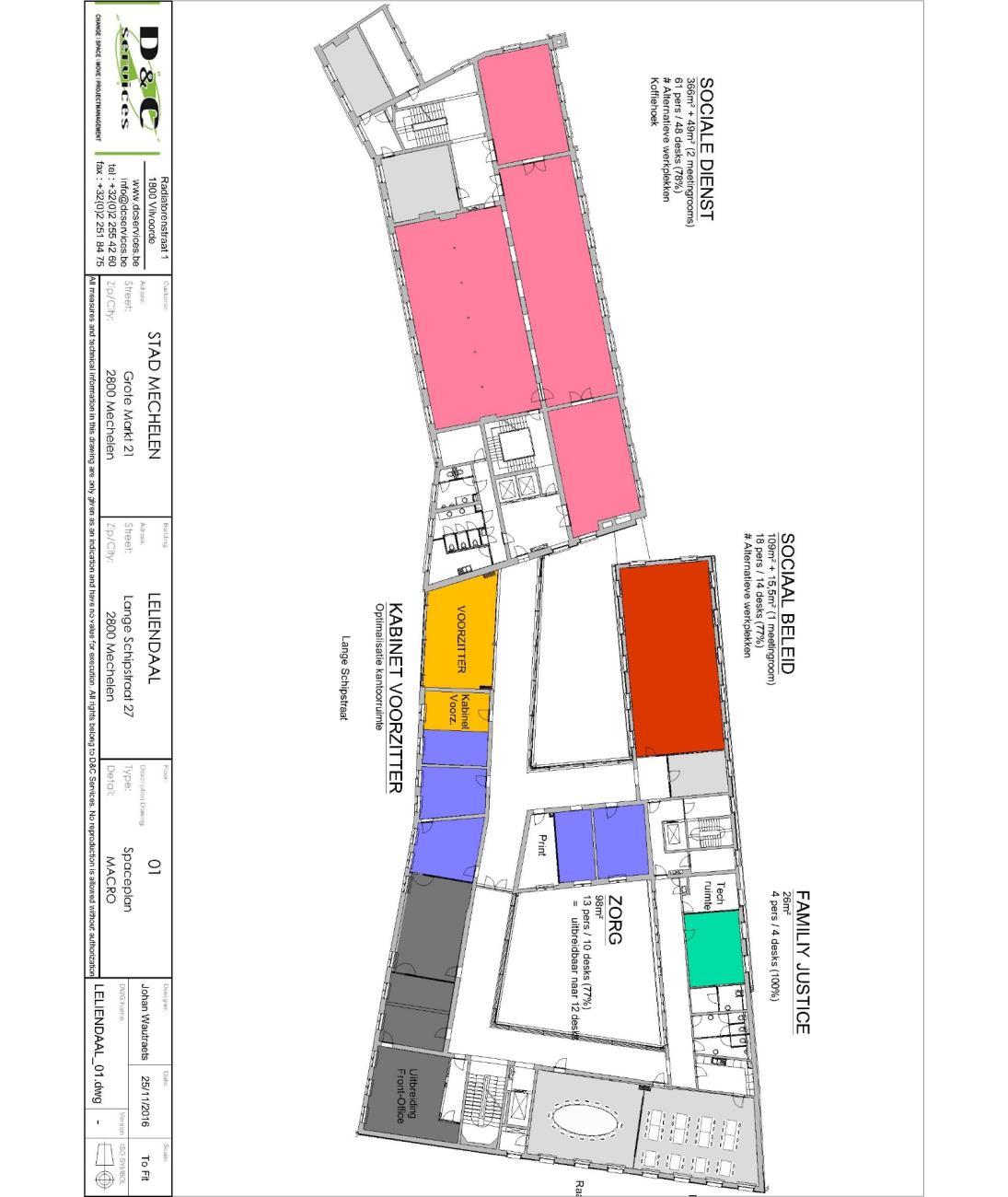 Macroplan Leliëndaal
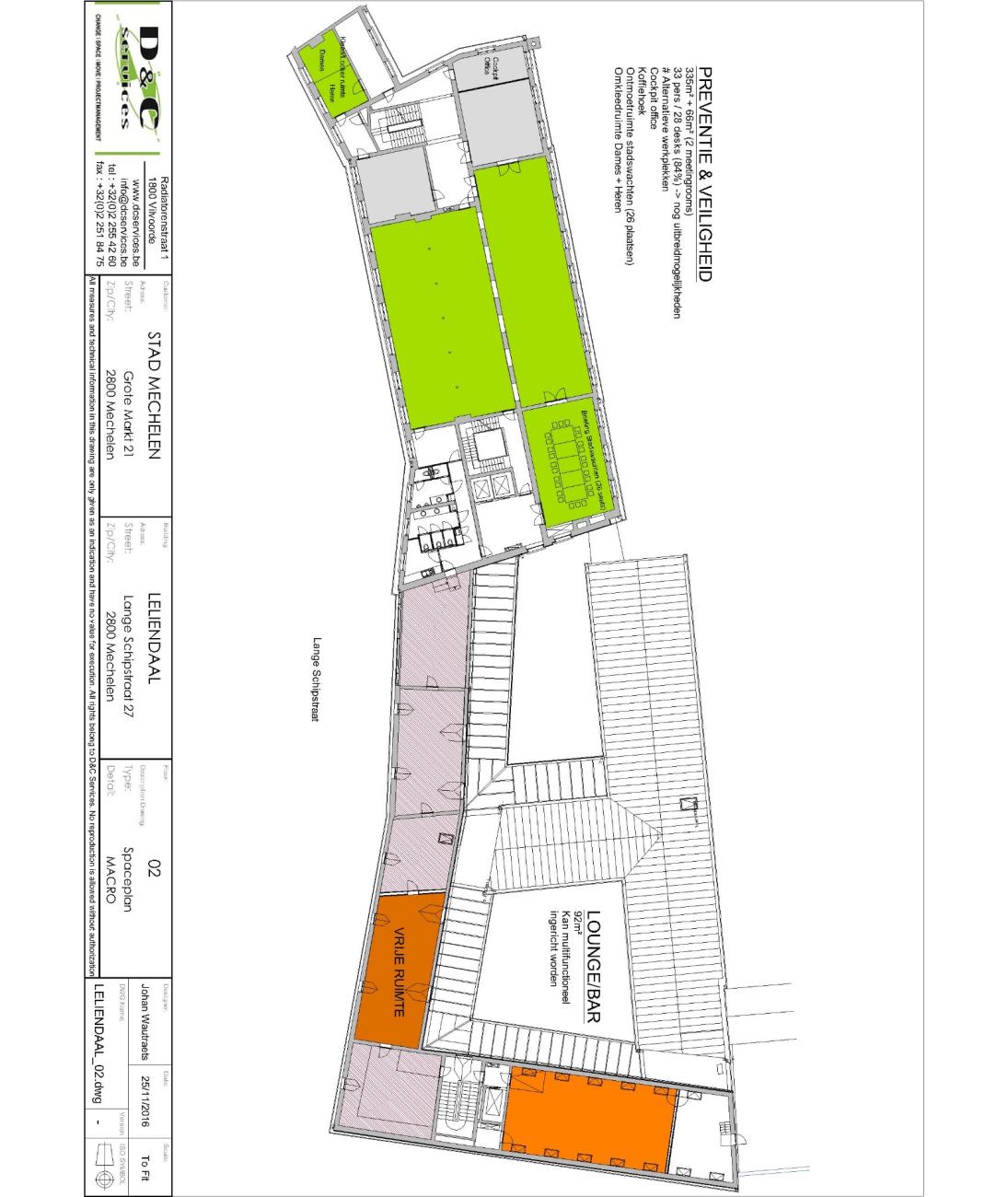 Macroplan Leliëndaal
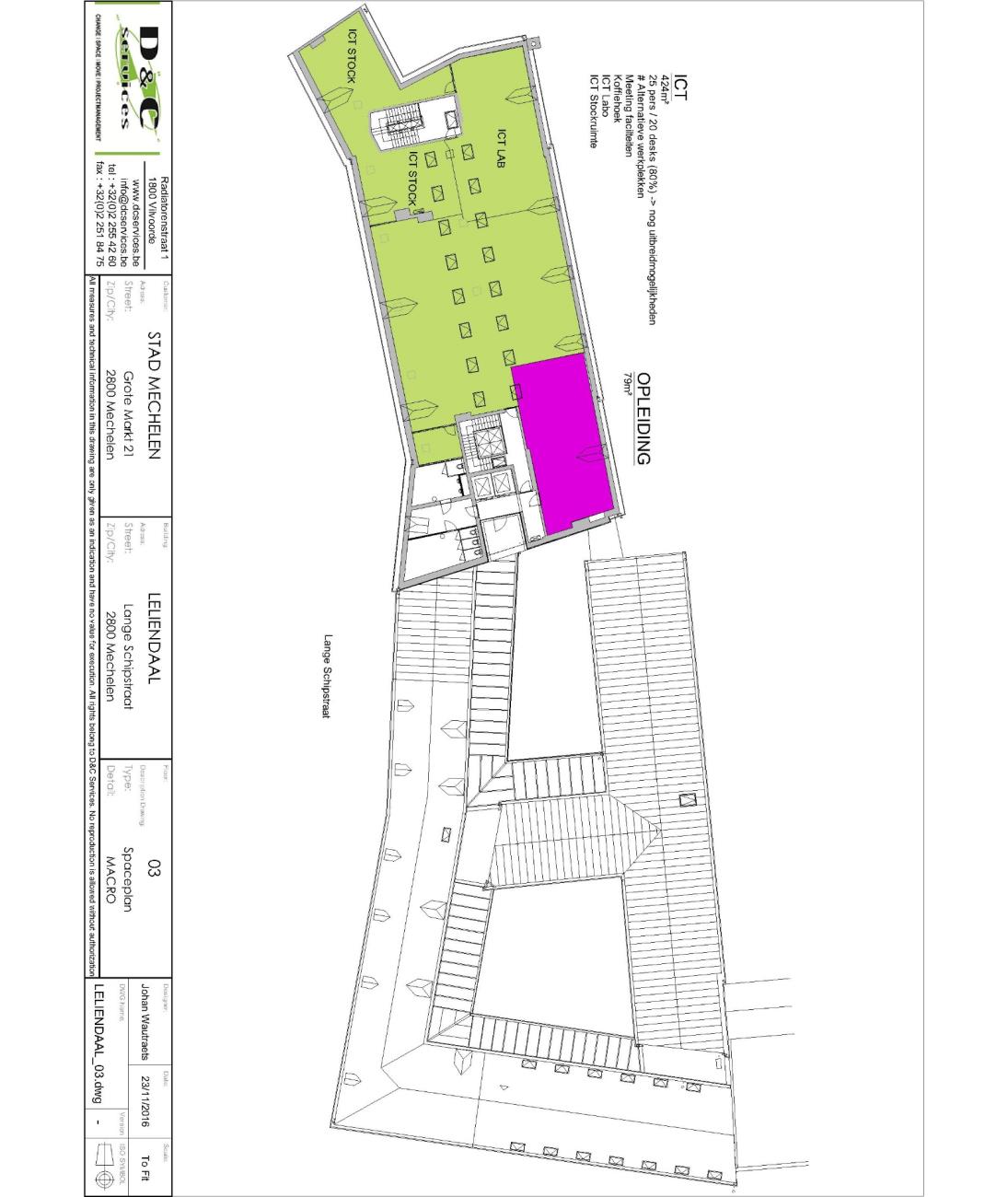